Synthesis of Water Dispersible Polypyrrole (PPy) Nanowires
Pengxiang Si
Synthesis of water dispersible polypyrrole (PPy) nanowires
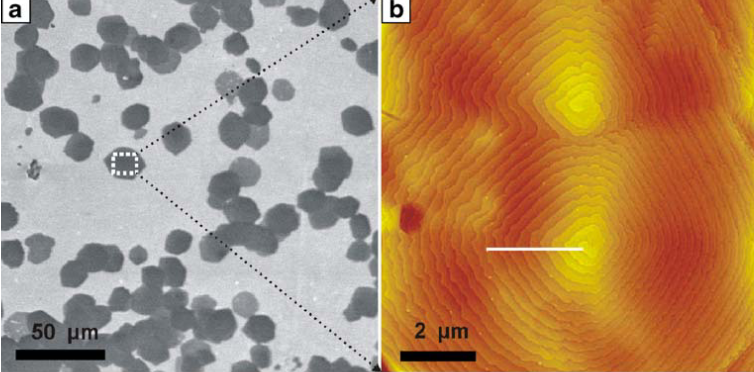 APS
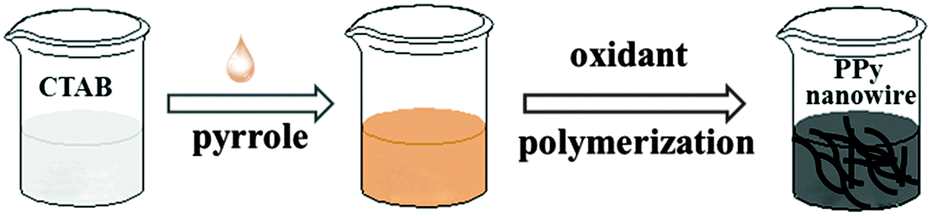 (CTA)2S2O8 ↓
2CTA++S2O82-
1M HCl
dopamine
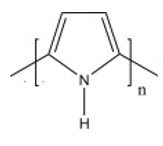 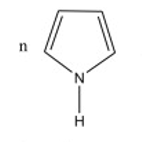 n(CTA)2S2O8 ↓+
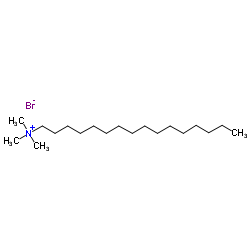 +
SO42-
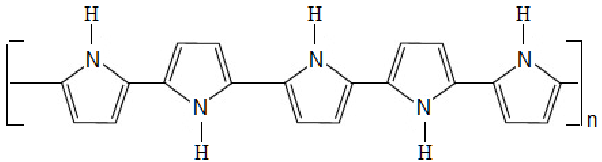 Cetrimonium bromide (CTAB)
Polypyrrole (PPy)
Colloid and Polymer Science, 287(11), 1325–1330.
2
Synthesis of water dispersible polypyrrole (PPy) nanowires
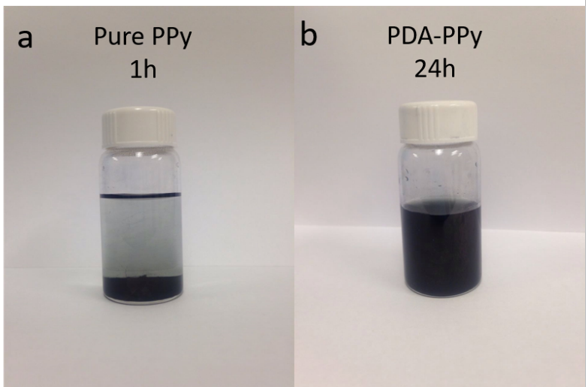 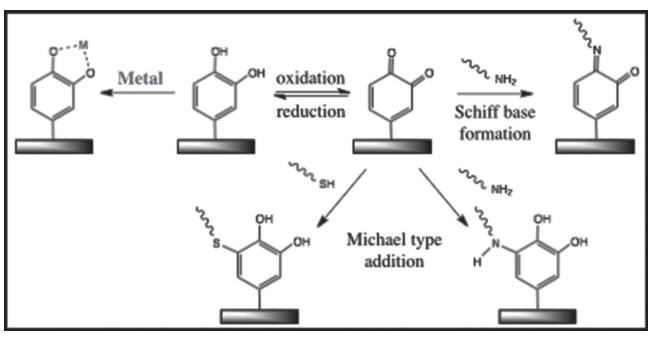 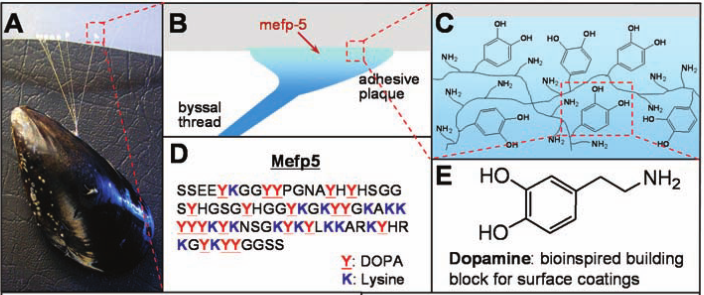 water
Stankiewicz, P. (2007). 318(OCTOBER), 426–431.
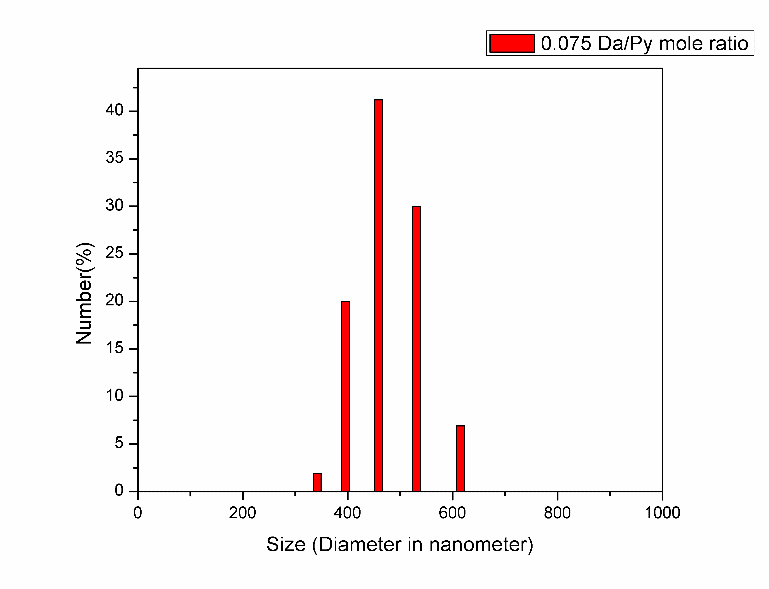 Z-Potential=
-40.8±1.7mV
0.075 DA/Py mole ratio
3
Synthesis of water dispersible polypyrrole (PPy) nanowires
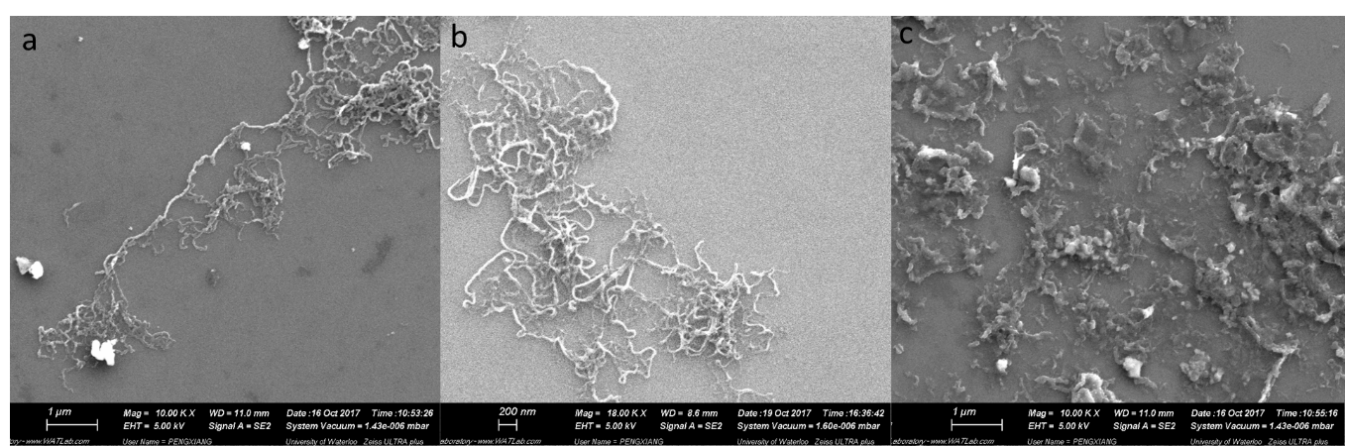 0 DA/Py mole ratio
0.075 DA/Py mole ratio
0.15  DA/Py mole ratio
1μm
1μm
1μm
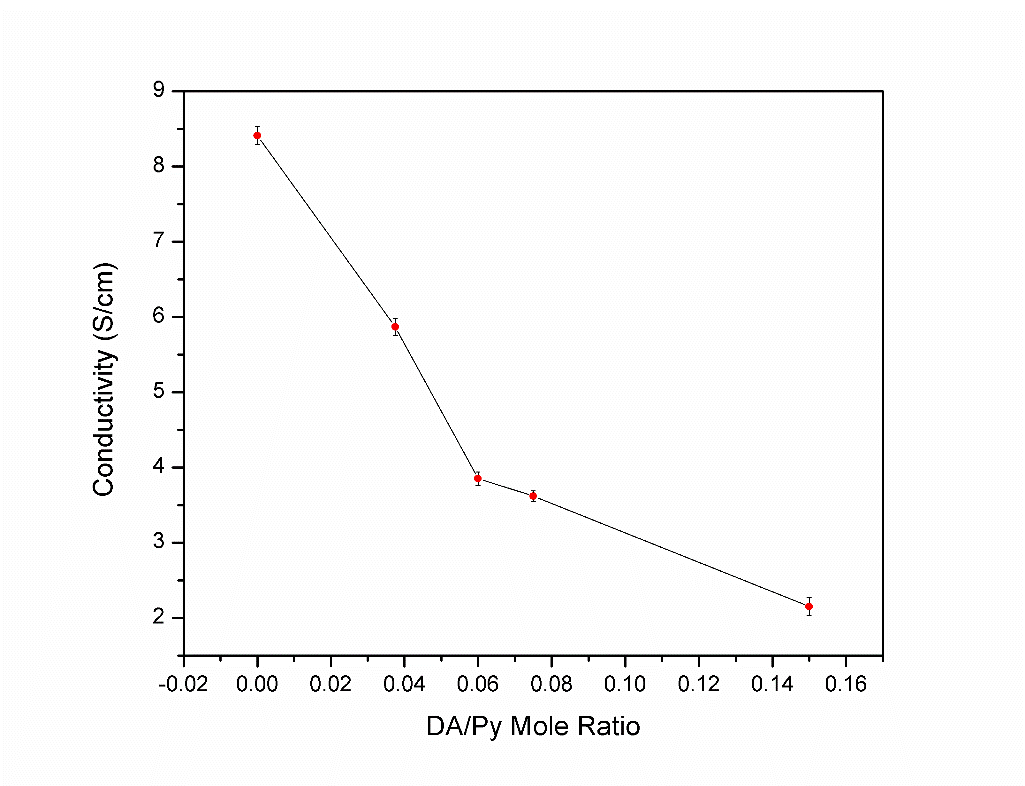 Nano-wire Morphology

Good dispersity and stability in water

Good conductivity (3.7 S/cm)
Compress to pellet
0.075 DA/Py mole ratio
4
5